100 к 1
ИГРА
Правила игры
Открыть презентацию в режиме слайд-шоу.
За правильный ответ дается 1 балл. 
Если команда ответила неверно, право хода переходит к другой команде. 
Для того, чтобы выбрать ответ, необходимо дождаться, пока курсор превратится в ладошку и только тогда нажимать.
1. Туземцы подарили капитану корабля амулет из железного дерева. Не обманули ли они капитана? Известно, что плотность железного дерева 1,4 г/см3. Масса  амулета  8,4 г, объем 7 см3.
А) обманули
В)нельзя вычислить
C) Не обманули
D) другое
100
2.   30 пирожных стоят на 3 рубля дороже, чем 40 пирожков. Те же 30 пирожных стоят на 2 рубля 10 коп дороже, чем 50 пирожков. Сколько стоит 1 пирожок?
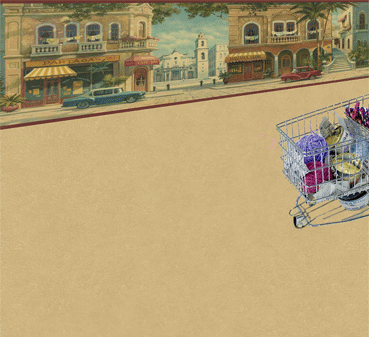 А) 3 коп
В) 9 коп
C) 6 коп
D) другое
100
3.  Как называется операция логического умножения?
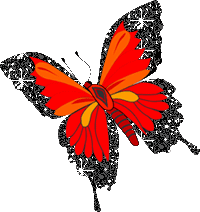 А) дизъюнкция
В) конъюнкция
C) импликация
D) другое
100
4.  Каким  способом  соединены  3  резистора  по  6  Ом каждый,  если  общее  сопротивление  оказалось равным  9  Омов?
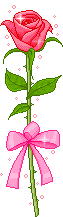 А) последовательное
В) смешанное
C) параллельное
D) другое
100
5.  Замерзнет ли вся вода массой 100 г, взятая при 0°С, если она передаст окружающим телам 34 КДж теплоты? Удельная теплота плавления льда 3,4*105 Дж/кг.
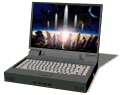 А) нет
В) нельзя вычислить
C) да
D) другое
100
6.  У мальчика в коробке было 7 мух. На две мухи он поймал двух рыбок. Сколько рыбок он поймает используя остальных мух?
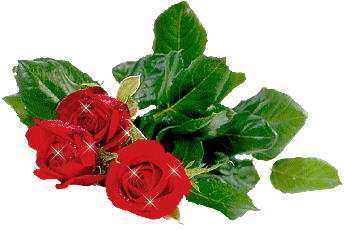 А) 5
В) 1
C) 4
D) другое
100
7.  Когда  лучше  срезать  листья  салата,  чтобы  они были  более  сочными?
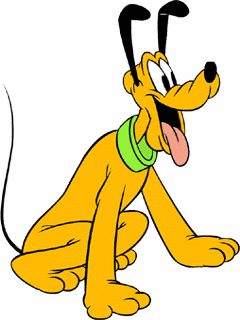 А) утром
В) вечером
C) днем
D) другое
100
8. Из деревни в город на лошади выехал колхозник. Расстояние до города было 24 км. Лошадь двигалась со скоростью  8 км/ч. Собака, сопровождавшая колхозника, постоянно забегала вперед, вправо и влево от дороги и опять возвращалась бегом к подводе. Какое расстояние пробежала собака к моменту въезда колхозника в город, если она все время бегала со скоростью 12 км/ч?
А) 24 км
В) 48 км
C) 36 км
D) другое
100
9. Дан фрагмент таблицы. Какое значение будет в ячейке С3 после копирования в нее формулы из ячейки С1?
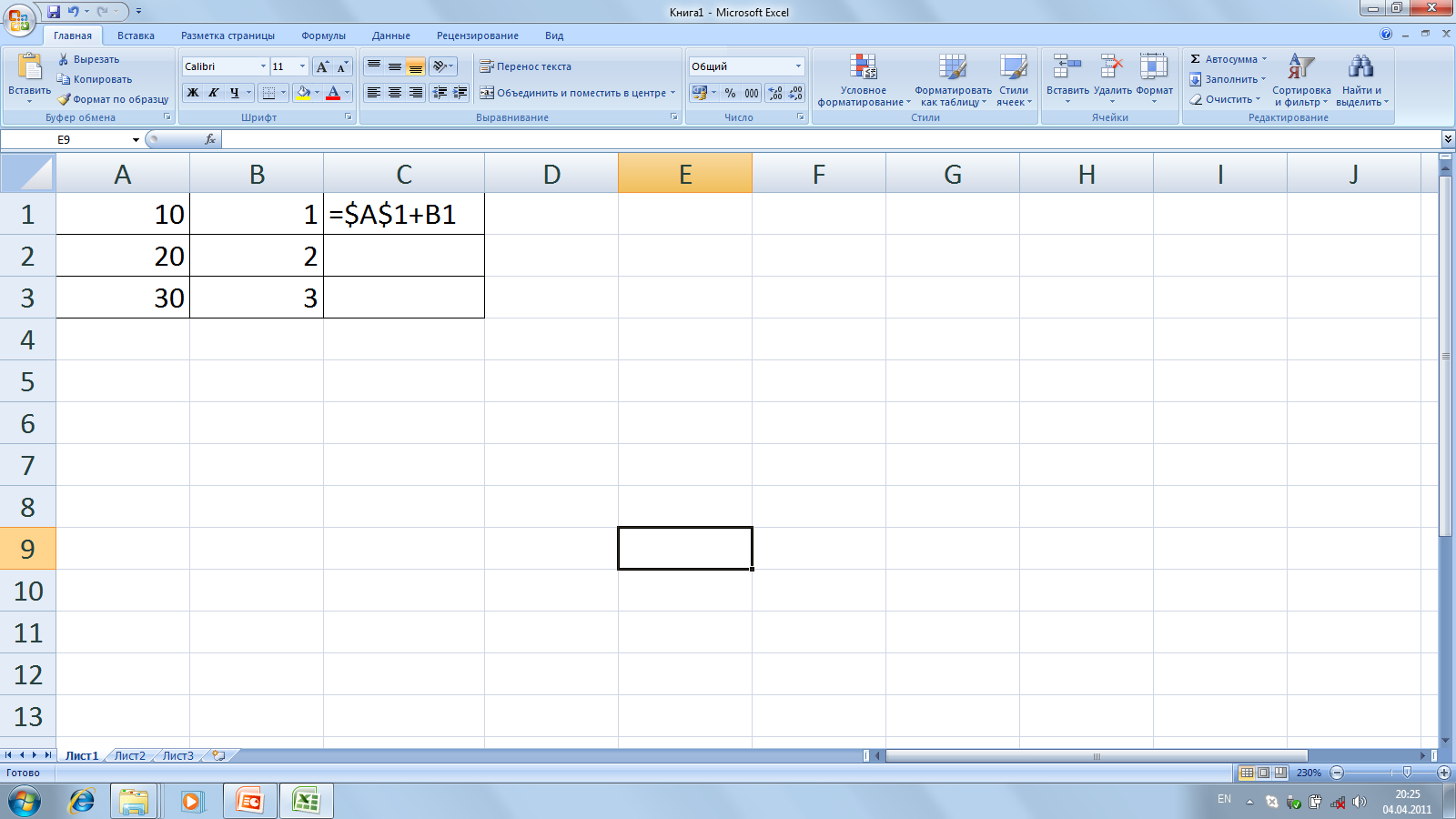 А) 33
В) 13
C) 31
D) другое
100
10.  Скорость дельфина 15 м/с, а скорость скворца 72 км/ч. Кто из них движется быстрее?
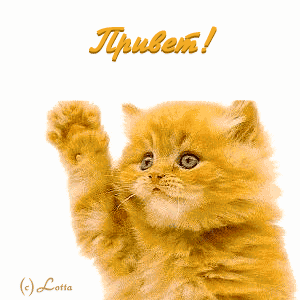 А)дельфин
В) одинаково
C) скворец
D) другое
100
11. Какая  программа является приложением, предназначенным для создания и сопровождения web-сайтов?
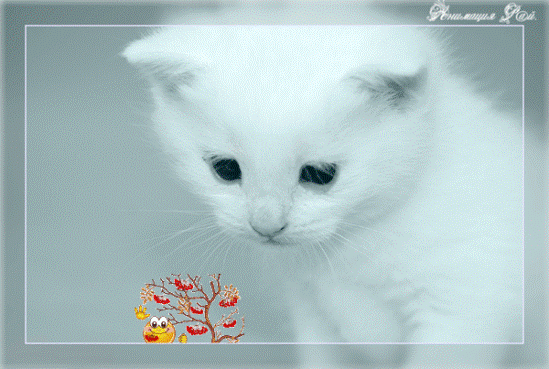 А) MS Publisher
В) MS Opera
C) MS Front Page
D) другое
100
12. На одну чашу весов положили кусок сыра, а на другую ¾ такого же куска сыра и еще ¾ кг. Установилось равновесие. Какова масса куска сыра?
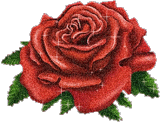 А) 1 кг
В) 4 кг
C) 3 кг
D) другое
100
13. Как называется программа, с помощью которой пользователь решает свои прикладные  задачи?
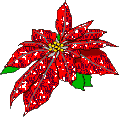 А) файл
В) приложение
C) драйвер
D) другое
100
14. - Бабушка, сколько лет твоему внуку?- Ему, милый, столько месяцев, сколько мне лет. - Сколько же тебе лет? - Нам с внуком вместе 65 лет. А уж сколько внуку лет сосчитай сам.Сколько же внуку лет?
А) 11
В) 5
C) 6
D) другое
100
15.  Назовите оператор очистки экрана в языке Pascal?
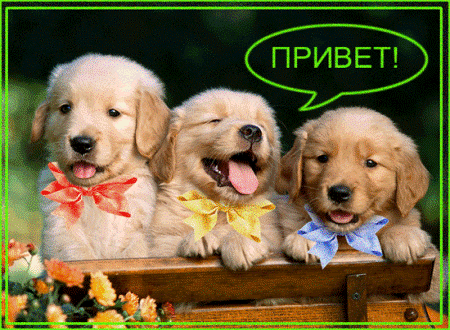 А) writeln
В) program
С) uses crt
D) другое
100
МОЛОДЦЫ !!!
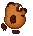